Italian Renaissance
During the late Middle Ages
Europe suffered from war and the plague
People began to question the Church
People wanted to celebrate life and the human spirit
The Renaissance
Renaissance (rebirth)-an explosion of creativity in art, writing, and thought. 
1300-1600
Why Italy?
1.  Thriving cities
2.  A wealthy Merchant Class
3.  Classical heritage of Greece and Rome
1. City-States
1. City- States
Crusades spur trade 
Growth of large city-states in northern Italy
Cities=places where people exchange ideas
In 1300s bubonic plague killed 60% of population, disrupts economy
With few opportunities to expand business, merchants began to pursue other interests, such as art
2. A Wealthy Merchant Class
2.  A wealthy merchant class
Merchants
More emphasis on individual achievement
Dominated politics 
Banking family, the Medici family, controls Florence
3. Inspiration from Greece and Rome
3. Inspiration from Greece and Rome
Middle Ages art and architecture 
Artists, scholars study Greeks and Romans (monasteries kept documents intact)
Christian scholars move to Rome after fall of Constantinople in 1453 and brought Greek manuscripts with them
Classical and Worldly Values
Study of classics lead to Humanism
Humanism
Intellectual movement focused on human  potential and achievements
Humanists studied classical texts to understand Greek values in subjects such as
History
Literature
Philosophy
The Good Stuff
Renaissance society was secular—worldly
Even church leaders 
Wealthy enjoyed fine food, homes, clothes, music 
Humanists suggested that one can enjoy life without offending God
Patrons
Patron-a financial supporter of artists
Church leaders spend money on artworks to beautify cities
Wealthy merchants also patrons of the arts
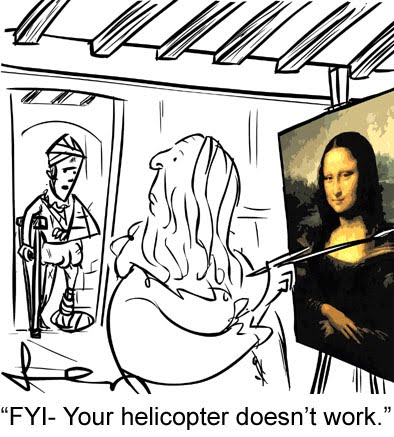 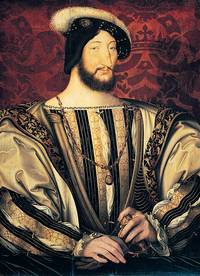 The Renaissance Man
Renaissance Man
Excels in many fields:  the classics, art, politics, combat
Baldassre Castiglione’s The Courtier (1528) (Should be charming, witty, well educated in the classics; should dance, sing, play music, and write poetry; should be a skilled rider, wrestler, and swordsman)
The book teaches how to become a “universal” person
Revolution in Art
Revolution in Art
Artists use realistic style copied from classical art
Portraits of Individuals
Painters use perspective-a way to show three dimensions on a canvas
Changes in Literature
New Trends in Writing
Writers use vernacular
Self-expression or to portray individuality of their subjects
Why was it important that writers began writing in the vernacular?
More accessible to everyday people; possible to read literature without learning to speak Latin
Niccolo Machiavelli
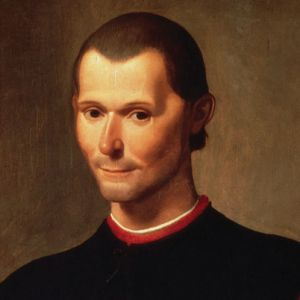 Lived 1469-1527 in Florence
Philosopher, politician, writer, historiographer
Influential politically until falling out of favor with Medici family
Accused of conspiracy, imprisoned and tortured
Wrote “The Prince” to gain back the favor of the Medici family.  (1532)
The Prince 1532
Guidebook or  “how to” book for princes (rulers) to rule
Has left a lasting impact on modern politics
“Does the end justify the means?”
“Is it better for a ruler to be feared or loved?”
Homework
Find a piece of Renaissance art, print it our and bring it to class.  Answer the following questions to go along with your art piece:

1. Who is the artists?
2. When and where was it painted?
3. What is the name of the artwork?
4. Why did you choose this piece to bring to class?